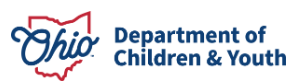 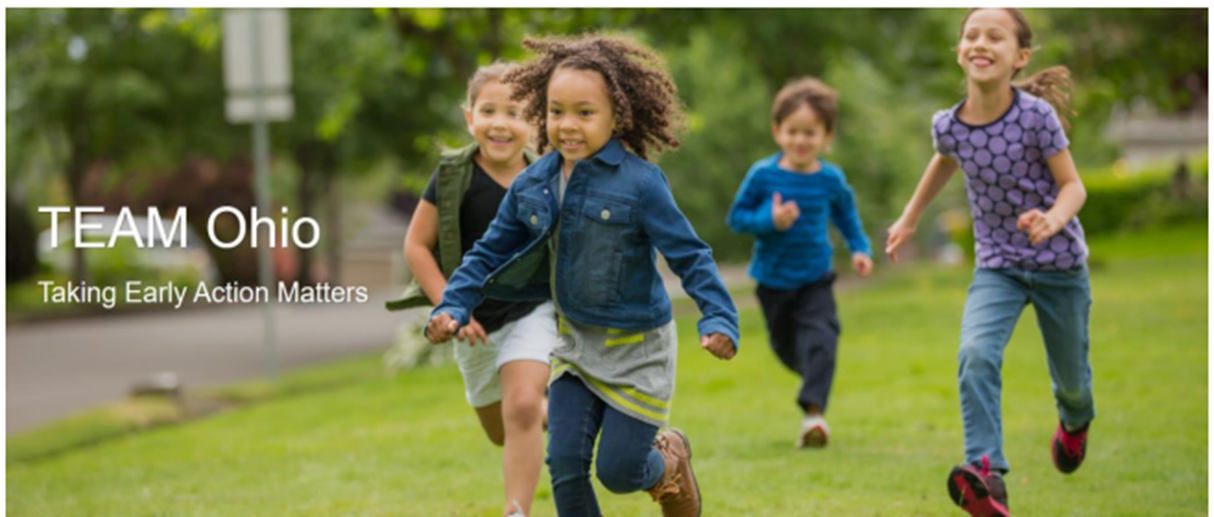 Intake Screener Training – Navigating the Summary and Attachment Screen
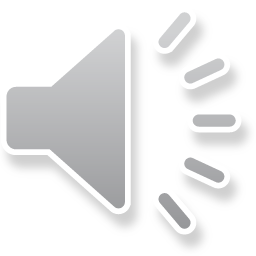